Meteorological Service of CanadaWMO WIS TT-eWIS 2017 meeting
Alexandre Leroux, M.Sc., ing
National Focal Point on WIS matters

November 21-23 2017
Content
The Meteorological Service of Canada (MSC) environment

Metadata and WMO WIS at the MSC
DCPC CSW and DAR

MSC public data dissemination
MSC Datamart
MSC GeoMet
The MSC environment
The MSC Environment
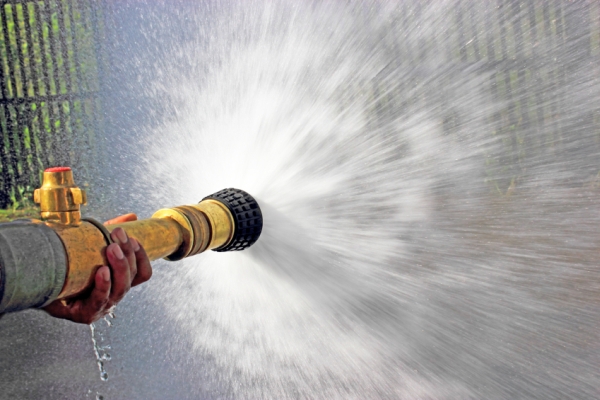 Data
24 / 7
Real-time
Voluminous
Temporal
Continuous
Business Lines
Monitoring
Prediction
Services
Geographic scope
Global
Clients / Partners
WMO
Other weather services
Intra / inter departmental (DND, NavCan)
Commercial weather services
General public
[Speaker Notes: Image source: https://wutqfm.com/fire-herkimer-leaves-homeless/]
MSC Data Volumes / Bandwidth
Every day
Input: over 10 billion observations
Output: over 10 Terabytes of data
Archive
over 12 Petabytes of data
Public Data Access
Geospatial Web Services (GeoMet)
Over 90,000 daily users
Over 1,8M maps served daily
Over 1,400 weather layers available on GeoMet-Beta
MSC Datamart
About 500 GB of fresh data available daily
Over 500,000 daily users
Over 15M hits daily
[Speaker Notes: Image source: https://wutqfm.com/fire-herkimer-leaves-homeless/]
Data Products and Services
Current / Real-Time Data (forecast model outputs, real-time observations, warnings)
Machine access through MSC Datamart at http://dd.weather.gc.ca
Information is file-based
Geospatial Web Services
MSC GeoMet
Websites:
WeatherOffice at http://weather.gc.ca
WaterOffice at http://wateroffice.ec.gc.ca
Public Archive Data
Historical Climate Data at http://climate.weather.gc.ca/
WMO Data Centres
World Ozone and Ultraviolet Radiation Data Centre (WOUDC)
[Speaker Notes: Canadian Open Data Catalogue
http://open.canada.ca/data/en/dataset?sort=metadata_modified+desc&organization=ec&q=hazards
hazard data examples:
spills
conservation
protection
Wildlife
tornado database (1980 – 2009)]
Metadata and WMO WIS at MSC
MSC WMO WIS DAR
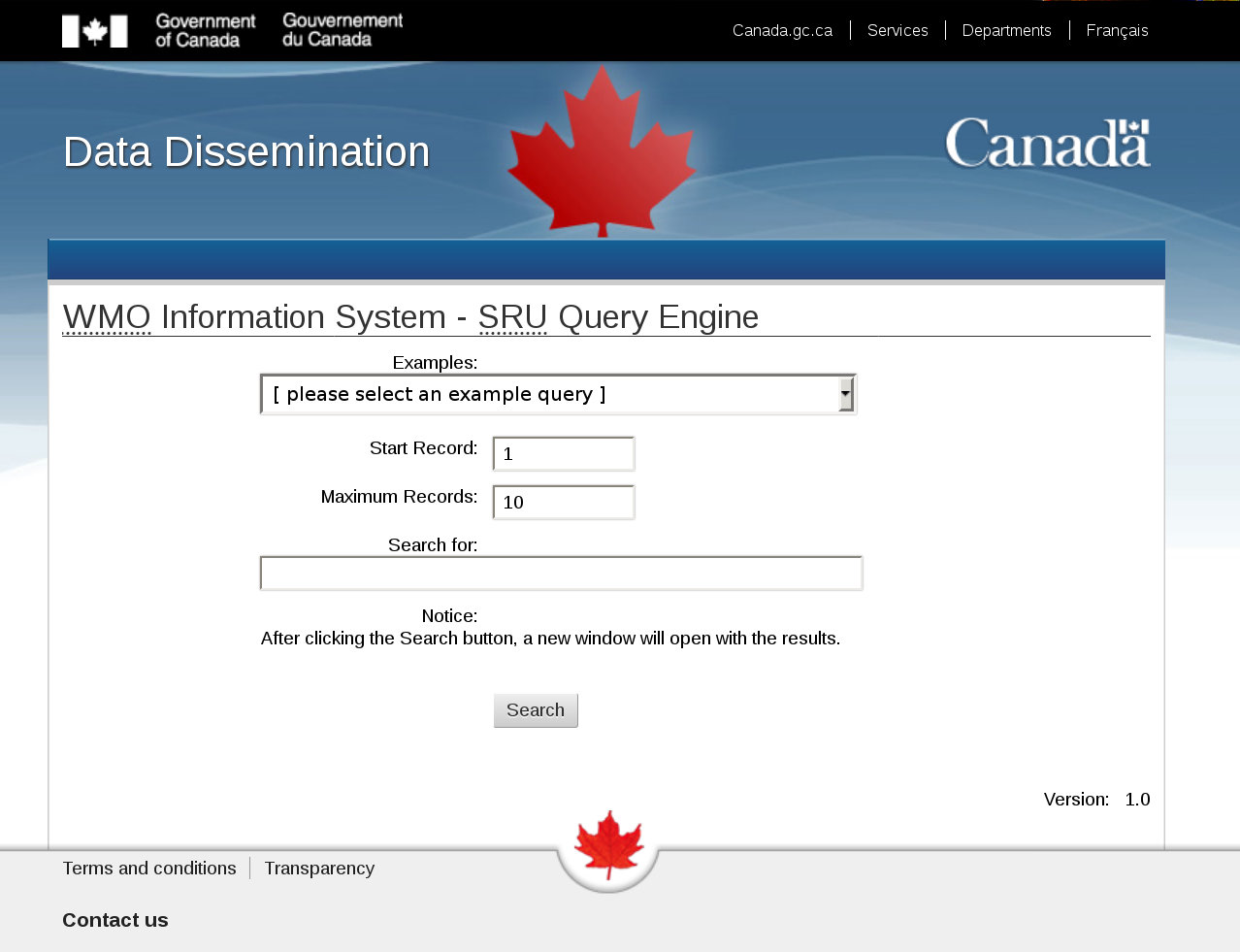 MSC WMO WIS Discovery Access and Retrieval (DAR)
http://dd.weather.gc.ca/dar/
[Speaker Notes: - GeoMet was used to feed WxO during the 2010 Winter Olympics]
MSC Discovery Metadata Overview
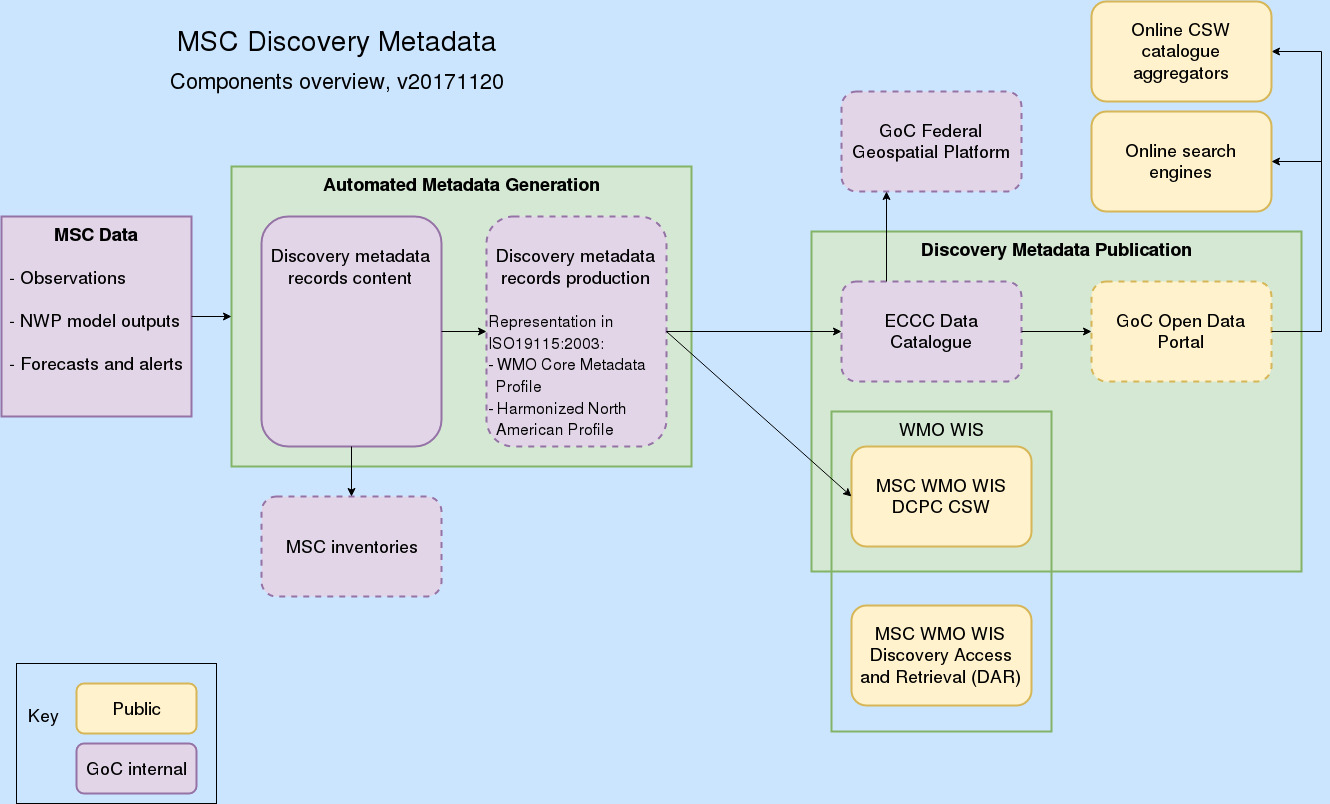 MSC public data dissemination
Open Data Server: MSC Datamart
http://dd.meteo.gc.ca

Free and Open access for specialized users
Open data: freely available to everyone to use and republish as they wish, on the main condition of attribution of the original data to Environment and Climate Change Canada
Open formats: published specifications that can be used by anyone
Target audience has some weather and/or IT knowledge
Designed for direct, automated (batch) downloading of data via HTTP protocol, supports AMQP « just-in-time pull » notifications and data retrievals
Offer is complementary to EC’s weather.gc.ca website
Service is anonymous, supported on best-effort basis

Data also available via web services on MSC GeoMet
MSC GeoMet in a Nutshell
Provides public access to MSC data via international web services standards / interoperable APIs
MSC GeoMet Value Proposition / Benefits
Data dissemination service 
Open Geospatial Consortium (OGC) standards: WMS, WFS, WCS, SLD
Operational 24/7 since 2009
Not a website
Enabling
Supports domain specific requirements
Real-time, operational, mission critical, data volume (500GB of new public data daily)
Benefits to users
Data is accessed on-the-fly, always the latest available
Data is available in multiple formats, either raw data (clip/zip/ship) or for visualization (with custom styling)
Users can integrate data directly into their tools: desktop software, mobile devices /  mobile apps, web pages, etc
Only the requested data is transmitted for the user-specified spatial / temporal extent
Merci / Thank you!

For more information:
Alexandre Leroux (alexandre.leroux@canada.ca)